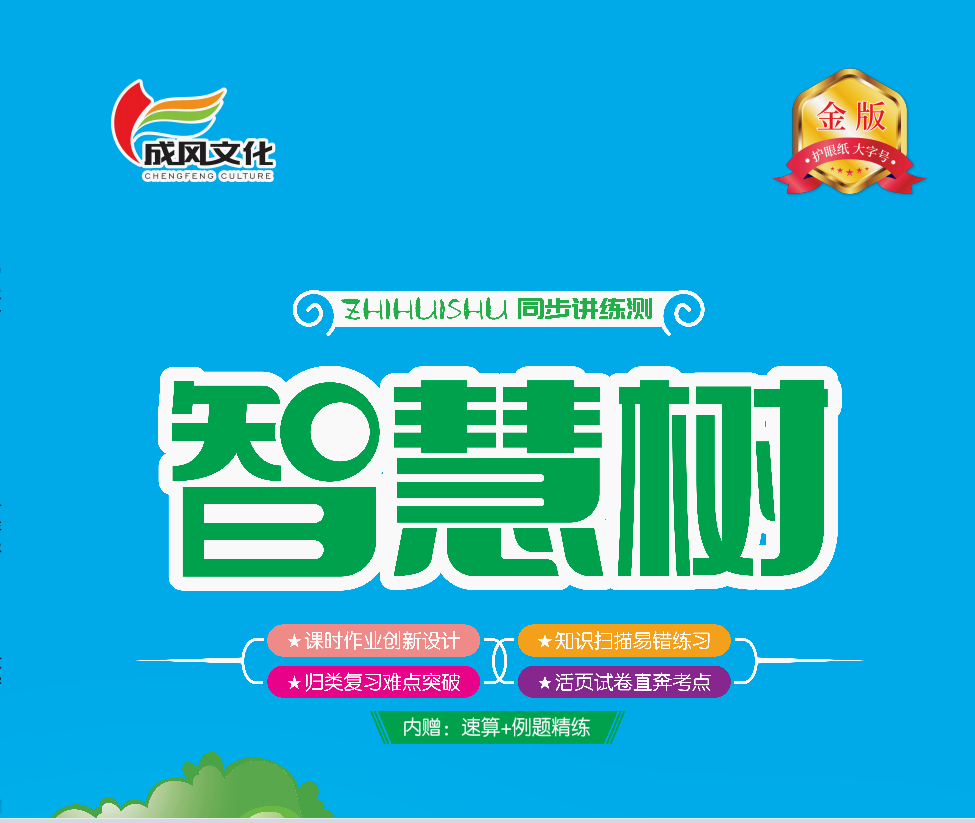 第一单元 20以内数与加法
第6课时 小兔子安家
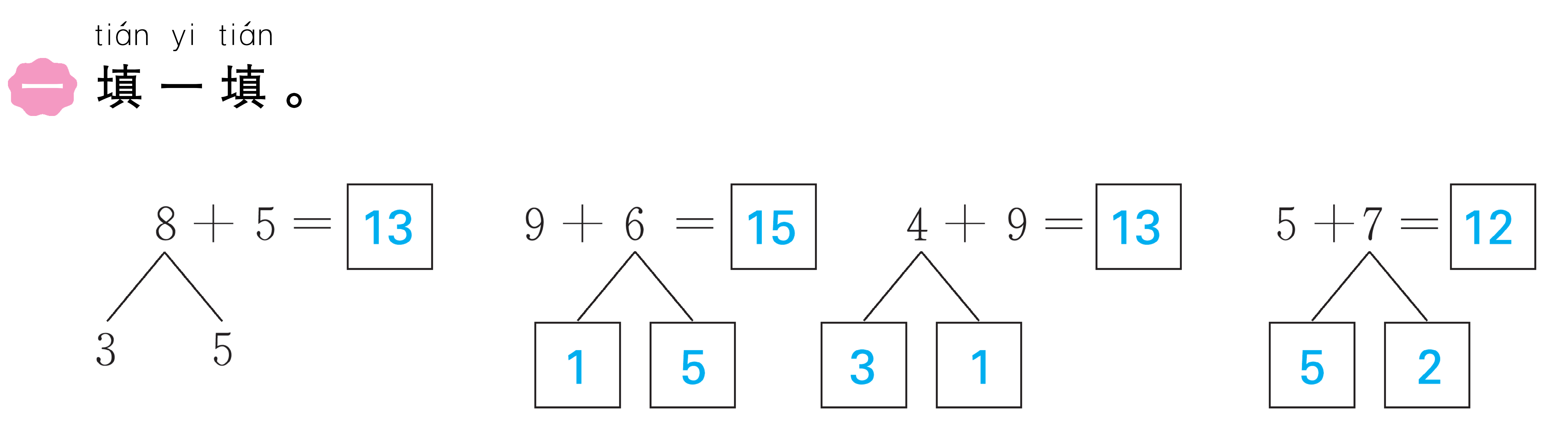 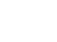 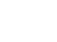 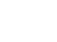 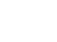 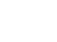 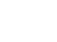 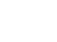 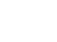 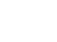 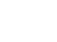 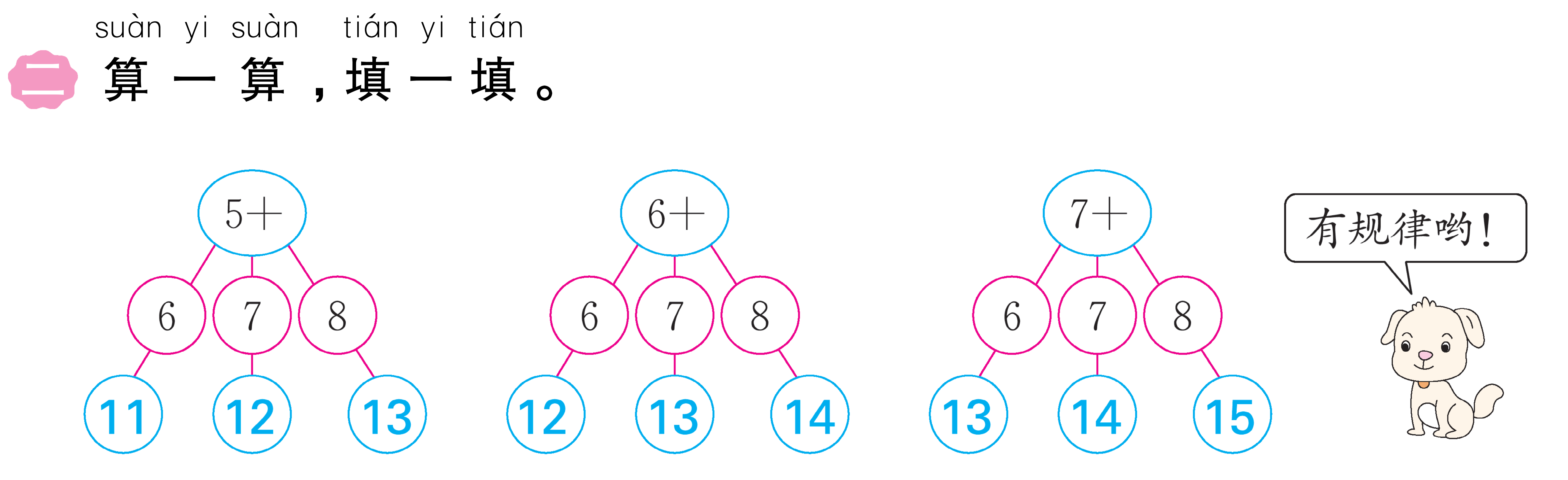 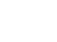 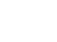 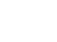 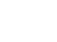 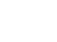 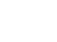 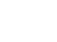 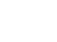 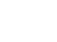 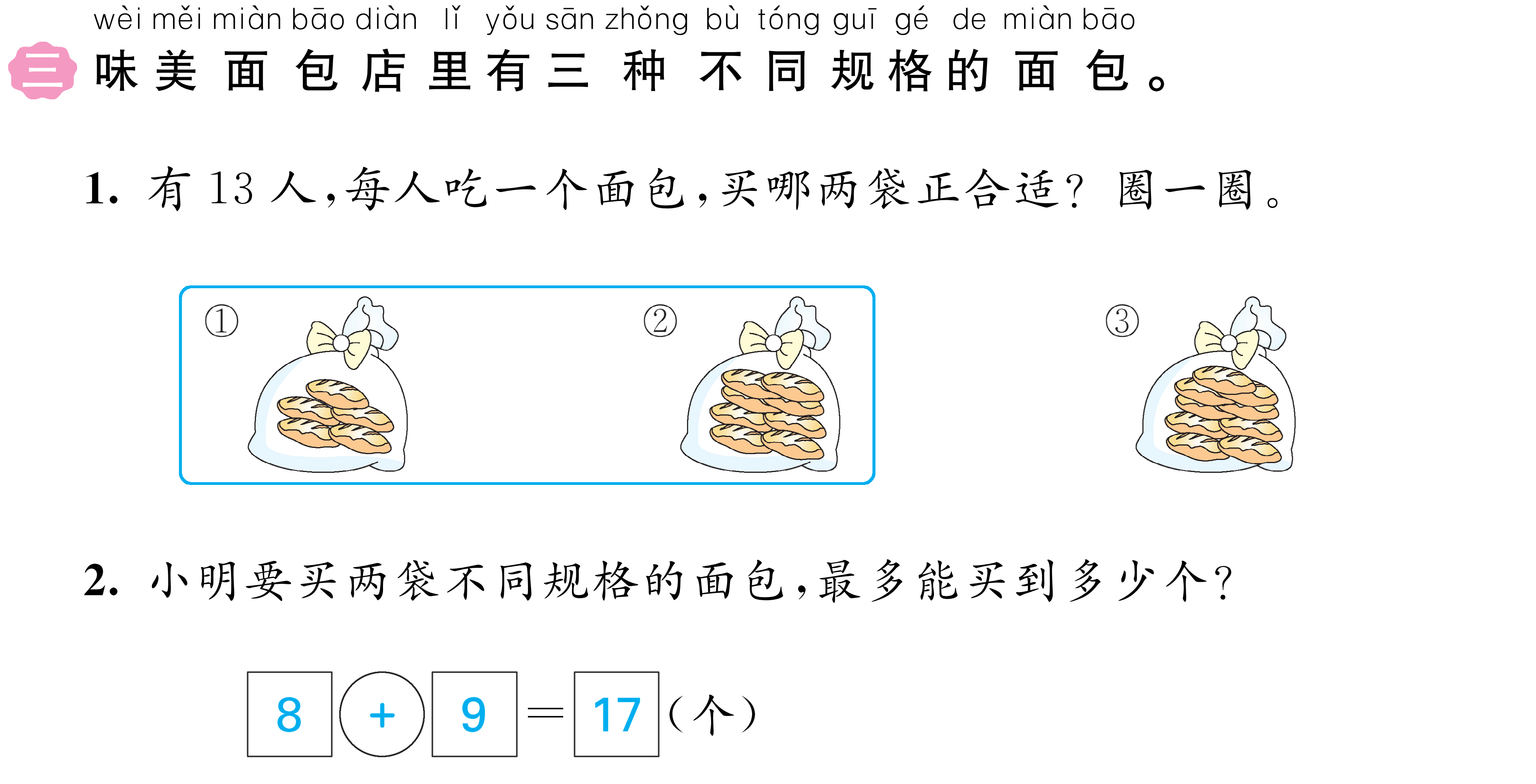 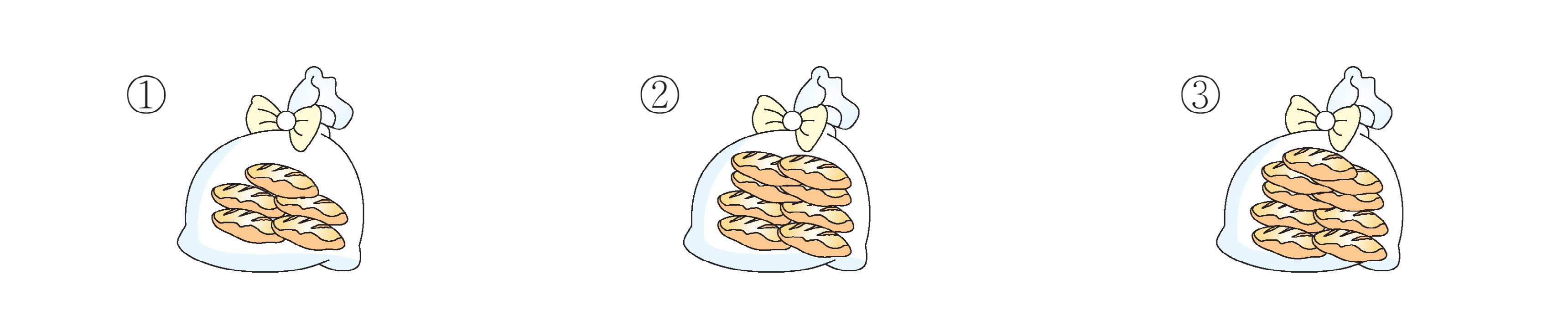 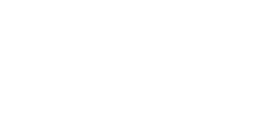 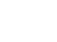 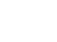 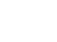 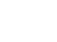 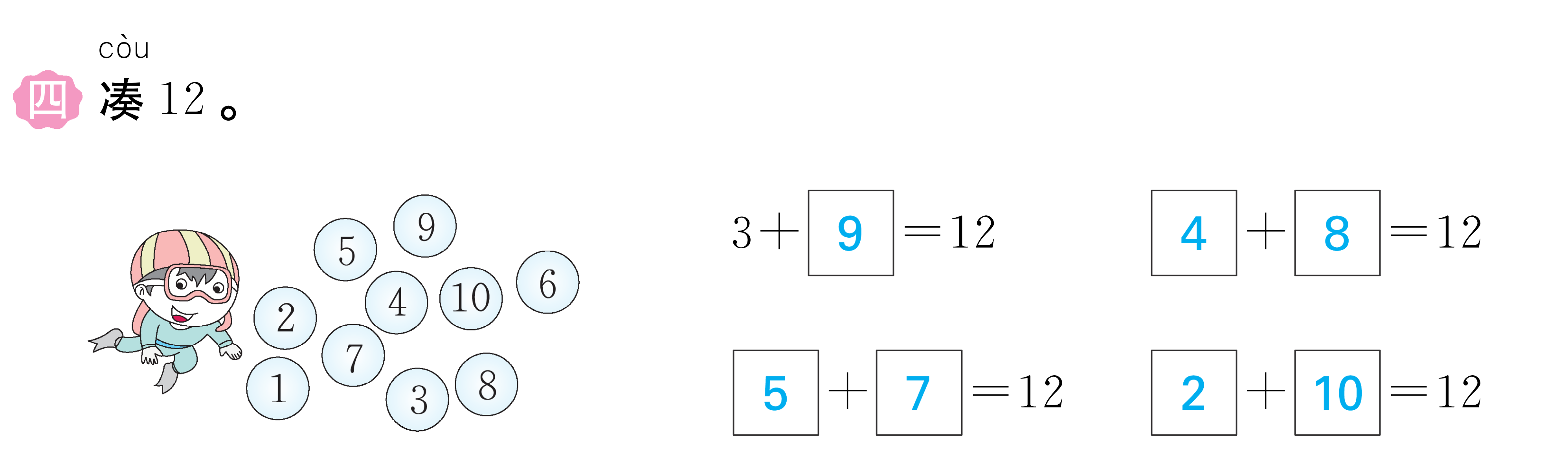 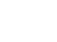 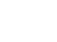 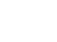 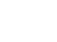 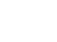 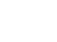 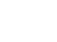 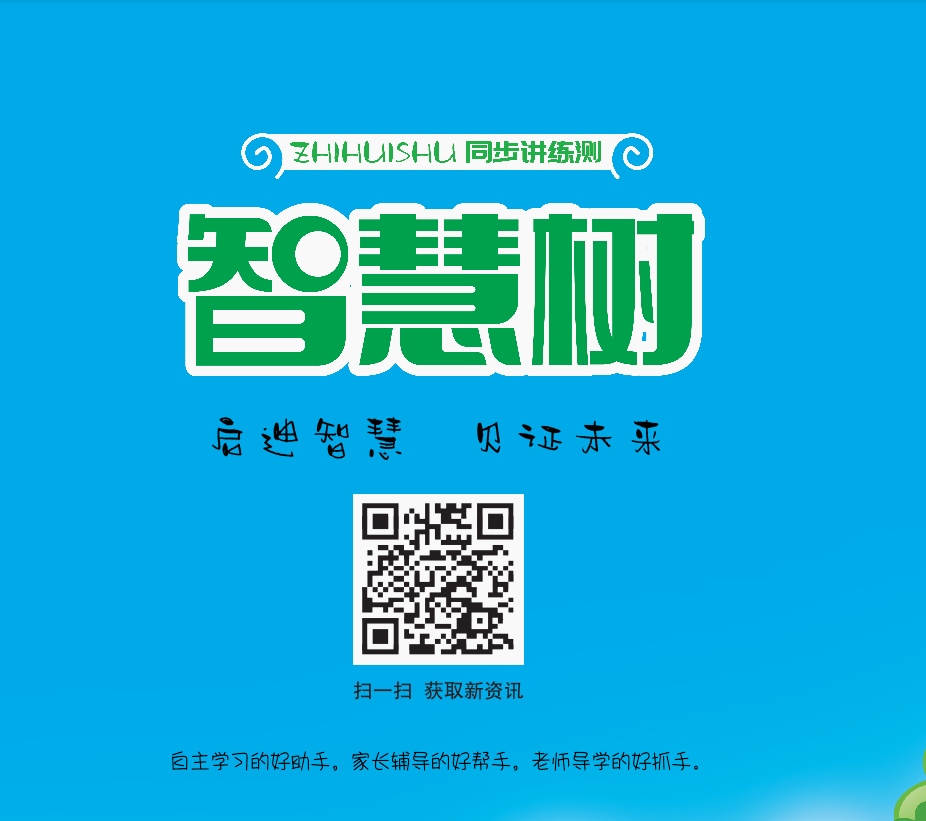 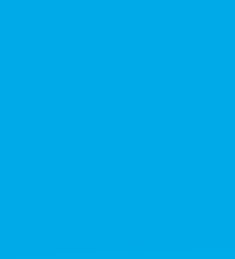